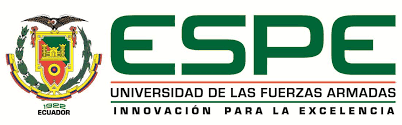 DEPARTAMENTO DE CIENCIAS ADMINISTRATIVAS, ECONÓMICAS Y  DE COMERCIO
CARRERA DE INGENIERIA EN FINANZAS Y AUDITORÍA

TEMA:“PÉRDIDAS ECONÓMICAS EN LAS COACS SEGMENTO 4 DE LA PROVINCIA DE PICHINCHA”
AUTOR: JESSICA VANESSA LOGACHO TORRESDIRECTOR DE TESIS: ECON. GUSTAVO MONCAYO MsC MBASANGOLQUÍ - 2019
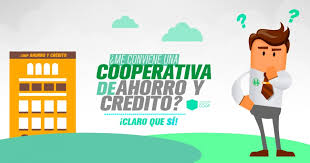 Sector Financiero Popular y Solidario
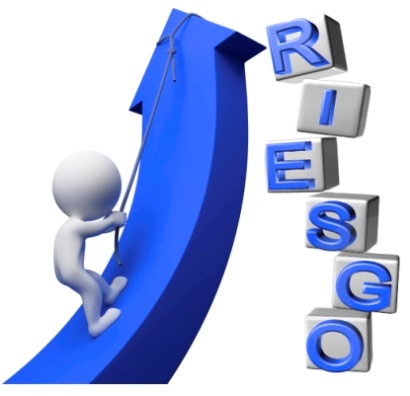 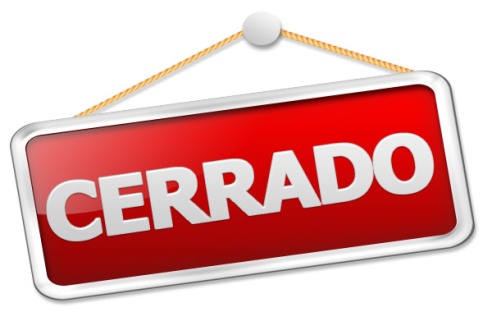 PLANTEAMIENTO DEL PROBLEMA
Incidencia en la liquidez
Pérdida de patrimonio
Impacto en los Resultados Financieros
Disminución de rentabilidad
EFECTOS
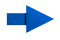 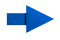 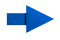 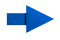 Incremento de pérdidas económicas en las COACS segmento 4 de la provincia de Pichincha.
PROBLEMA
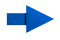 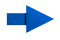 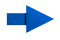 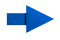 Incidencia del desarrollo en las actividades económicas del país
Inadecuado análisis crediticio
Débil manejo administrativo de los microcréditos
Sobre endeudamiento del sujeto de crédito
CAUSAS
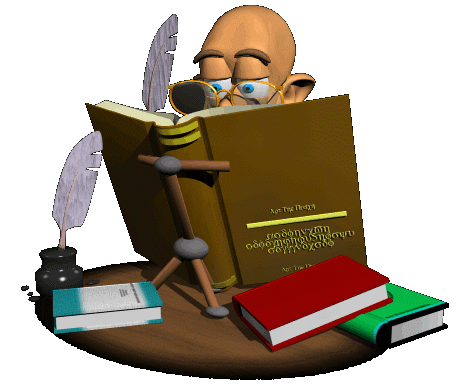 Teoría económica del bienestar en el desarrollo de los sectores vulnerables de la sociedad
La intermediación financiera de las COACS
La Economía Comunitaria
Estructura Financiera Solidaria
Vulnerabilidad Económica
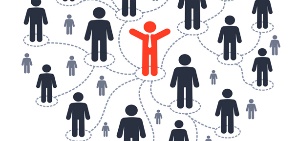 Fomentar
Respaldar
Desarrollar
Gestión Financiera COACS
Gestión Administrativa COACS
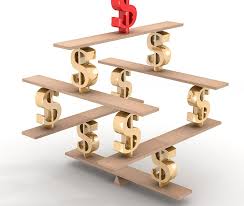 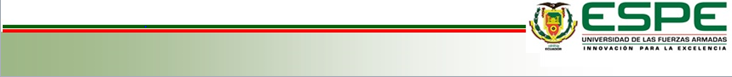 RIESGO CREDITICIO EN LAS COACS
La morosidad crediticia como riesgo de pérdidas económicas
Teoría del crédito y la liquidez
Intermediación
Liquidez
Insolvencia
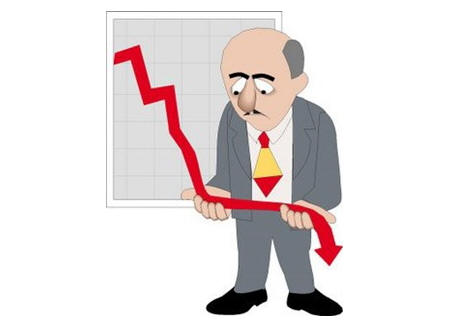 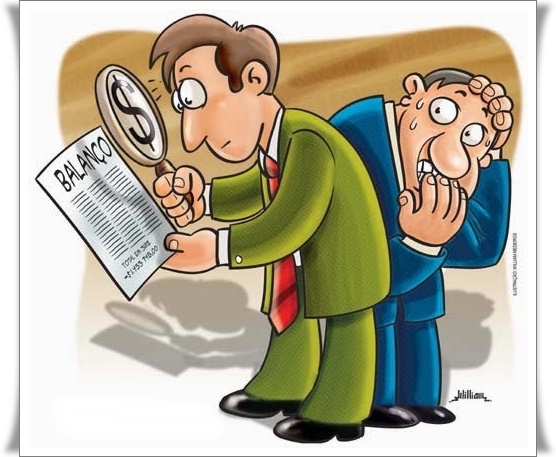 Incremento de provisiones
Direccionamiento del personal a cobranzas
Reducción de servicios prestados
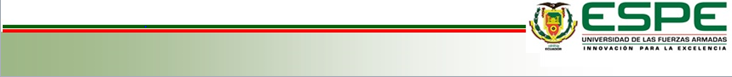 Protección
Estima las provisiones para préstamos incobrables.
Elementos de medición de la composición de las cuentas más importantes del presupuesto general de las COACS.
Miden el ingreso promedio de las diversas actividades productivas.
Mide el nivel de eficiencia administrativa de los recursos económicos.
Mide el porcentaje de activos no rentables.
Resaltan la tendencia de crecimiento de las COACS
METODOLOGIA
1
2
6
Señales de crecimiento
Calidad de los activos
Estructura
PERLAS
Liquidez
Rentabilidad
3
5
4
OBJETIVO GENERAL

Analizar las pérdidas económicas de las COACS del segmento 4 de la provincia de Pichincha durante el período 2014-2017, mediante métodos de análisis financieros y la aplicación del sistema de monitoreo PERLAS para determinar un modelo de gestión estandarizado que permita obtener una correcta dirección administrativa y financiera.
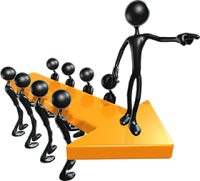 1. Realizar un análisis de evolución de la estructura financiera dejando de manifiesto las pérdidas económicas verificadas en dicho período.
ESPECIFICOS
2. Identificar la situación financiera a través del sistema de monitoreo PERLAS.
3. Desarrollar un estudio empírico determinando características generales y particulares así como también detallando los procesos administrativos y financieros.
3. Determinar un modelo de gestión estandarizado de las COACS del segmento 4 de la Provincia de Pichincha que permitan disminuir las pérdidas económicas.
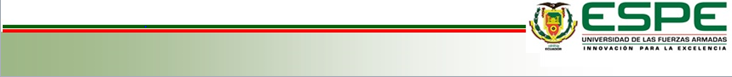 POBLACIÓN OBJETO DE ESTUDIO
Cooperativas de Ahorro y Crédito segmento 4 de la provincia de Pichincha
Para el análisis de las Cooperativas de Ahorro y Crédito se entrevistó al Eco. Diego Aldáz, analista de riesgos de la Superintendencia de Economía Popular y Solidaria se estableció que son 5 cooperativas que a partir de las cuales se generará una propuesta estandarizada para la totalidad de las Cooperativas de Ahorro y Crédito del segmento 4.
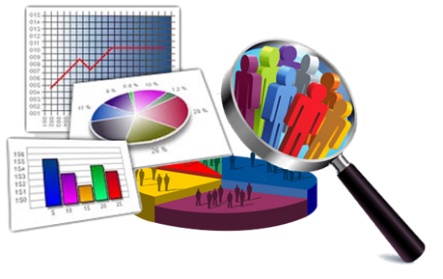 Emprendedores     Coopemprender Ltda
Esperanza y Progreso Del Valle
Nacional Llano Grande Ltda.
17 De Marzo Ltda.
23 De Mayo Ltda.
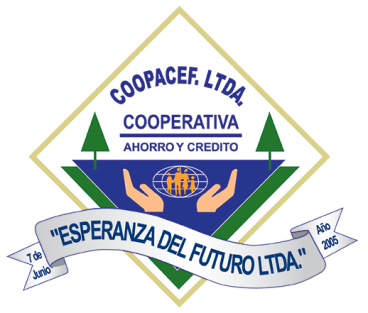 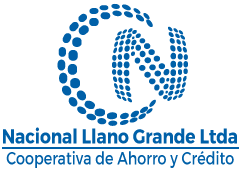 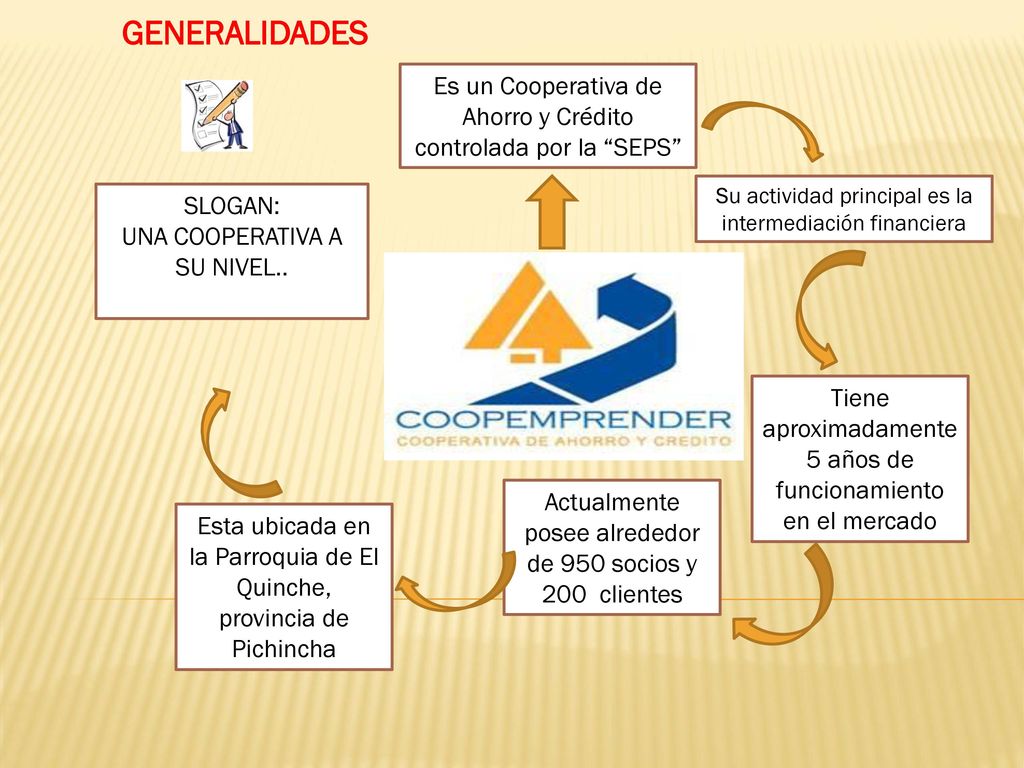 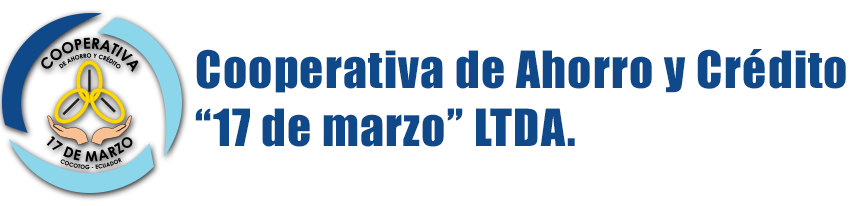 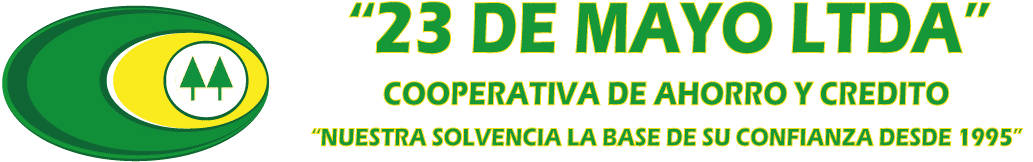 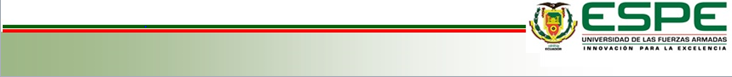 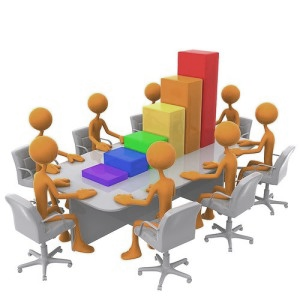 RESULTADOS DE LA INVESTIGACIÓN
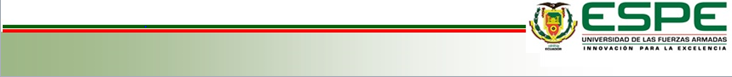 Informe por Variables
Pasivo
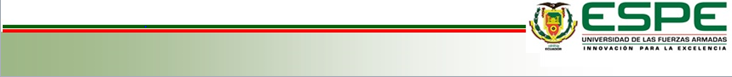 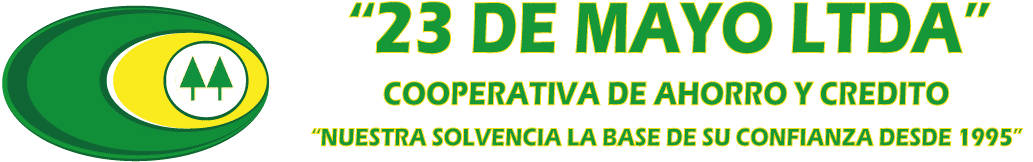 (-)Fondos disponibles (-)Cartera de crédito
(+)CxC
(-)CXP 
(+)Provisiones
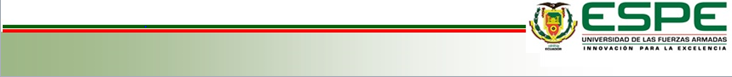 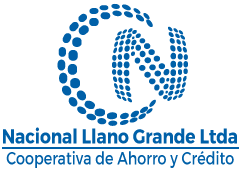 (-)Inversiones
(-)Cartera de crédito
(-)CXP 
(+)Provisiones
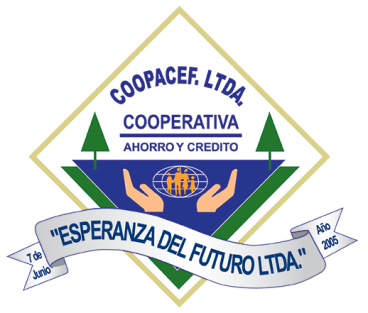 Cooperativa de Ahorro y Crédito Esperanza y Progreso del Valle
(-)Fondos disponibles
(-)Inversiones
(-) Cartera de crédito
(-) CXP
(-) Obligaciones financieras
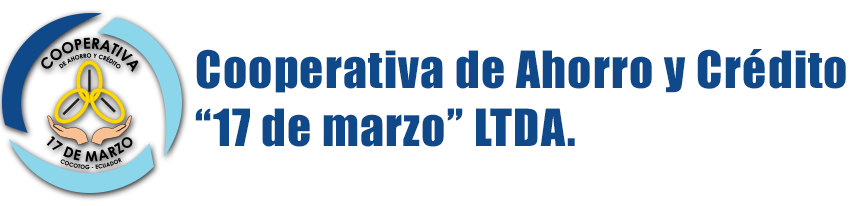 Cooperativa de Ahorro y Crédito 17 de Marzo
(-)Fondos disponibles
(-)Inversiones
(+) CxC
(-) Cartera de crédito
(+) CXP
(-) Obligaciones financieras
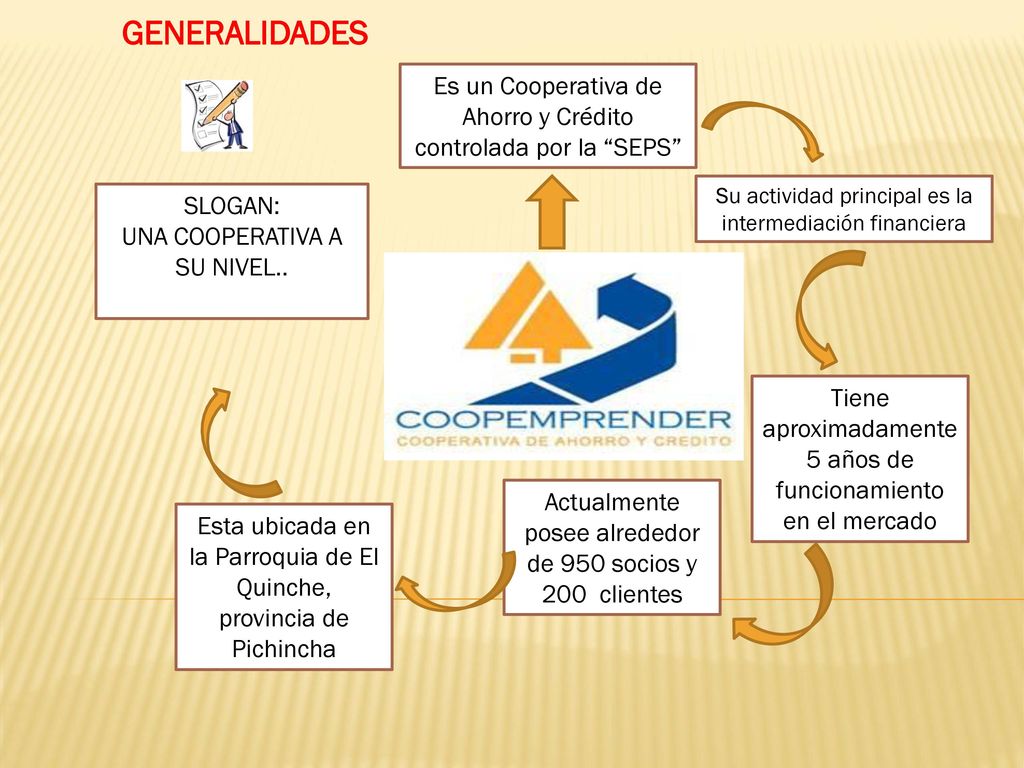 (+) Cartera de crédito
(-) CXP
Informe por Variables
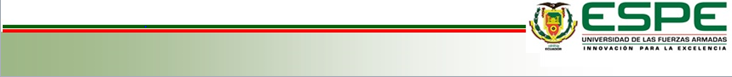 Análisis de las encuestas aplicadas a los trabajadores del área de colocación y recuperación de las Cooperativas de Ahorro y Crédito del segmento 4
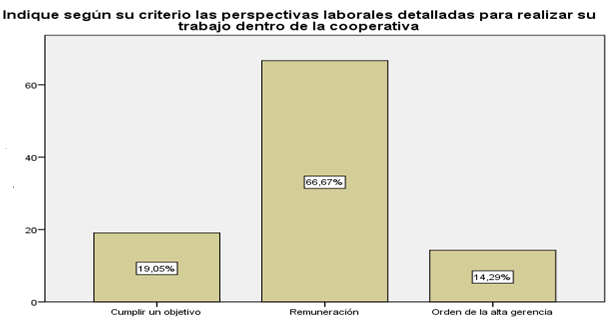 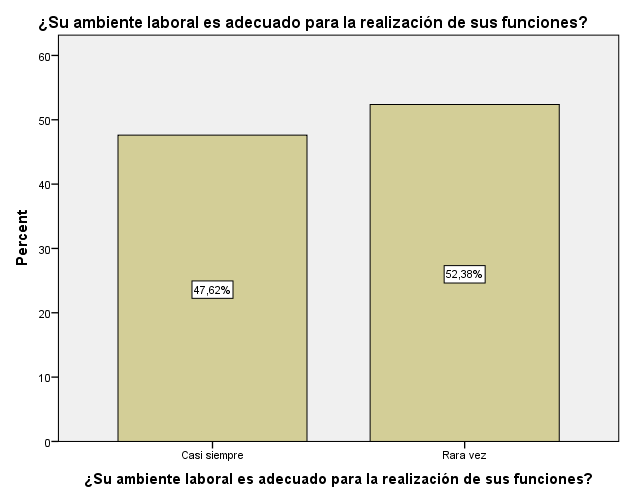 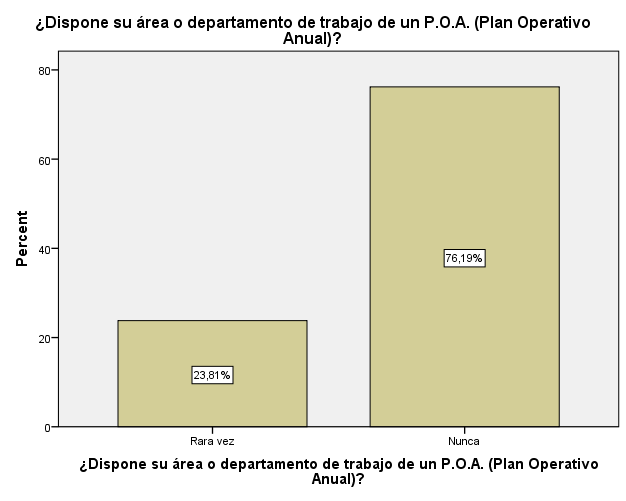 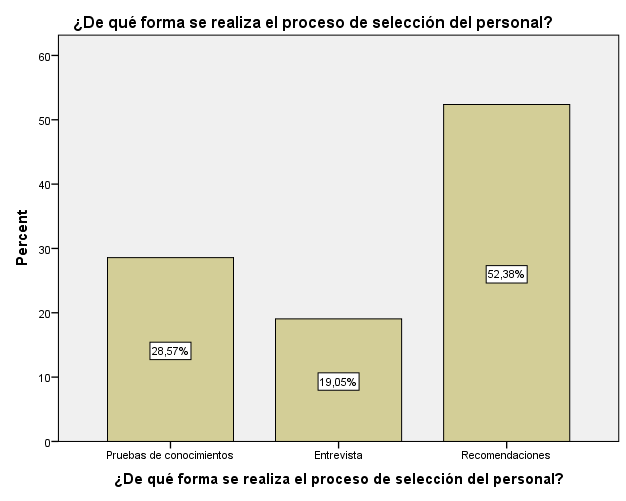 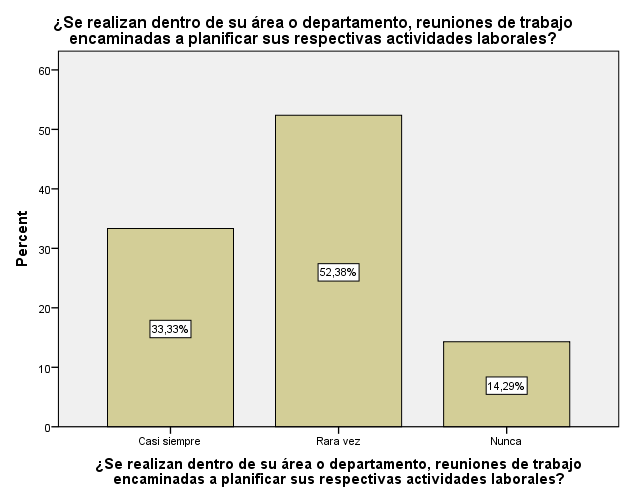 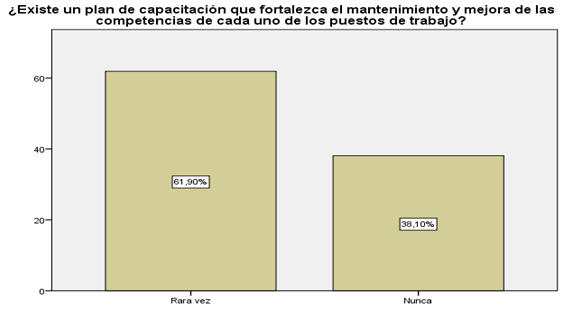 Análisis de las encuestas aplicadas a los gerentes de las Cooperativas de Ahorro y Crédito del segmento 4
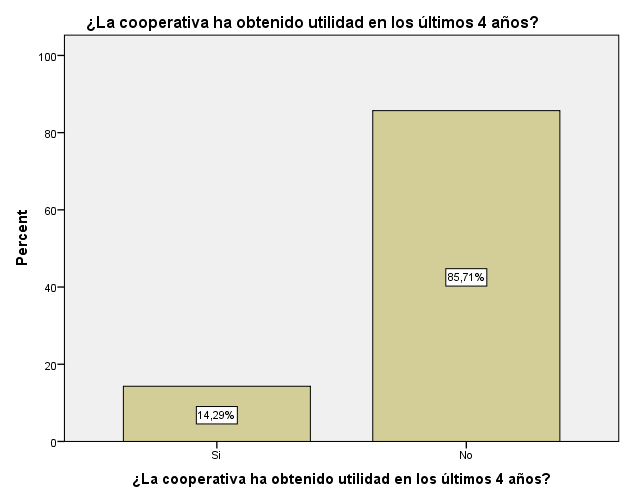 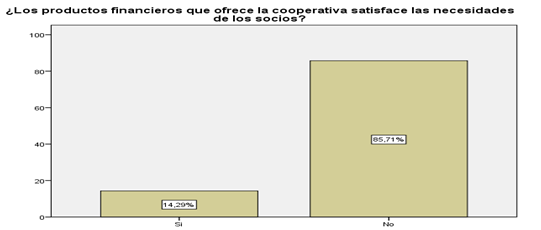 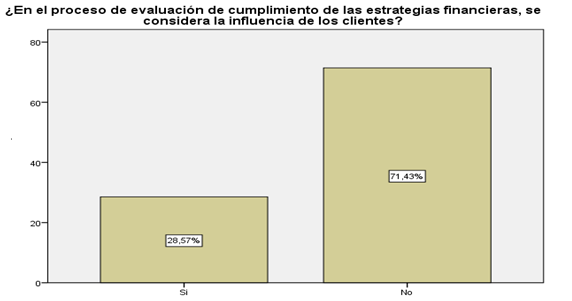 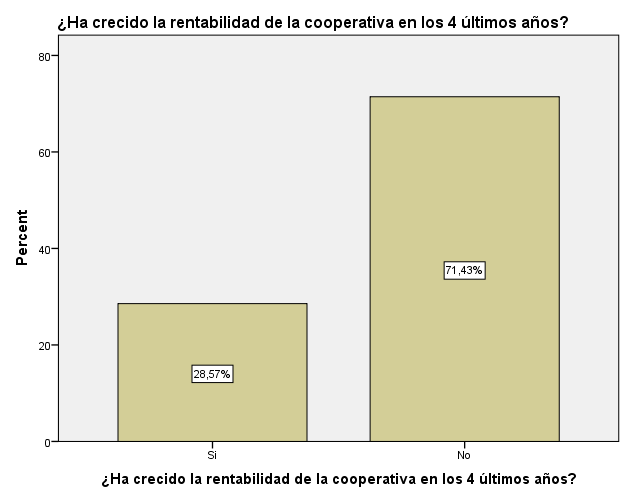 Discusión de resultados
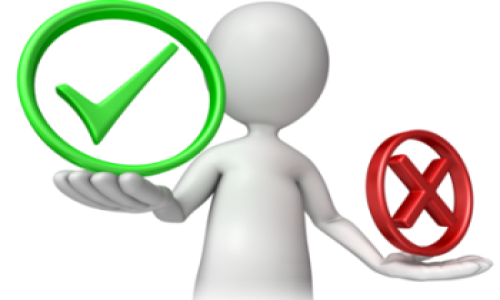 Los indicadores de liquidez muestran que no respetan los parámetros mínimos y técnicamente establecidos, como en el caso de mantener grandes reservas para satisfacer un cierto número de recursos con el apoyo de actividades productivas y no productivas.
Aunque los indicadores de eficiencia en términos de ingresos derivados de la asignación de recursos a través de un préstamo determina el nivel de movilidad necesario para resolver problemas de gestión operativa
Una vez analizado los resultados del Sistema de monitoreo PERLAS, se determina el nivel de ineficiencia del sistema de cobro de creditos.
Tras realizar el análisis de la evolución de la estructura financiera  de las Cooperativas de Ahorro y Crédito del segmento 4, se puede definir que mantienen un nivel promedio de activos para el 2017, lo que requiere el establecimiento de niveles de eficiencia en la gestión de recursos.
Los procesos de las COACS del Segmento 4 se presentan dispersos, lo que afecta significativamente el logro de los objetivos para satisfacer las necesidades de los clientes.
CONCLUSIONES
RECOMENDACIONES
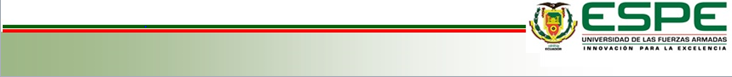 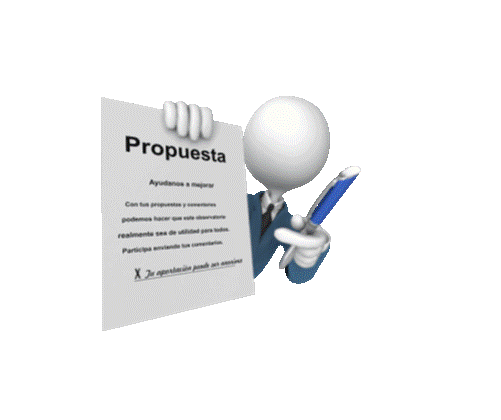 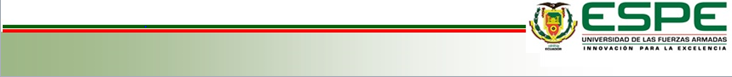 Propuesta
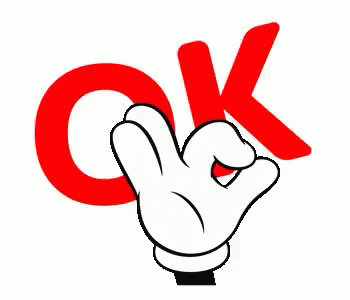 Gestión financiera
Políticas y planes de crecimiento económico
Conocimientos precisos y relevantes de los recursos de la institución económica.
Plan de Gestión
Aumento de eficiencia y rentabilidad
Modelo de Gestión
Recursos económicos, materiales y humanos
Gestión administrativa
Conjunto de reglas y acciones para alcanzar objetivos.
Políticas del área de colocación y recuperación
La autorización de cada crédito será efectuada por el Jefe del Departamento o el Gerente de la empresa.
Para el otorgamiento del crédito se deberá realizar el respectivo análisis siguiendo los parámetros establecidos.
Los expedientes de cada uno de los clientes debe contener información completa, veraz y requerida.
Los cambios o modificaciones en contrato por refinanciamiento, rebajas y otros, deberán ser evaluados y autorizados por el Jefe del Departamento.
No podrán ser deudores y garantes entre cónyuges
COLOCACION
El Jefe del departamento es responsable de organizar, supervisar y controlar el envió oportuno e inmediato de los rubros a cobrar.
Analizar y presentar informes semanales de la recuperación de la cartera, los reportes de cobranzas, a fin de intensificar la gestión de cobro y controlar que se cumplan los plazos previstos. 
Emitir informes mensuales de colocación y recuperación.
Evaluar el desempeño del personal que conforma el departamento
RECUPERACION
OBJETIVOS CORPORATIVOS
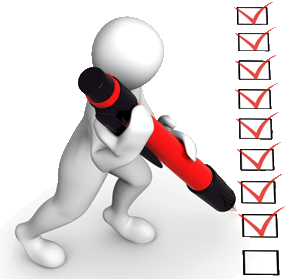 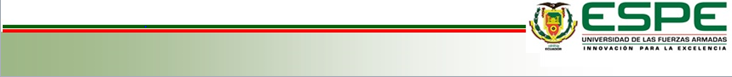 Proceso de colocación y recuperación del crédito
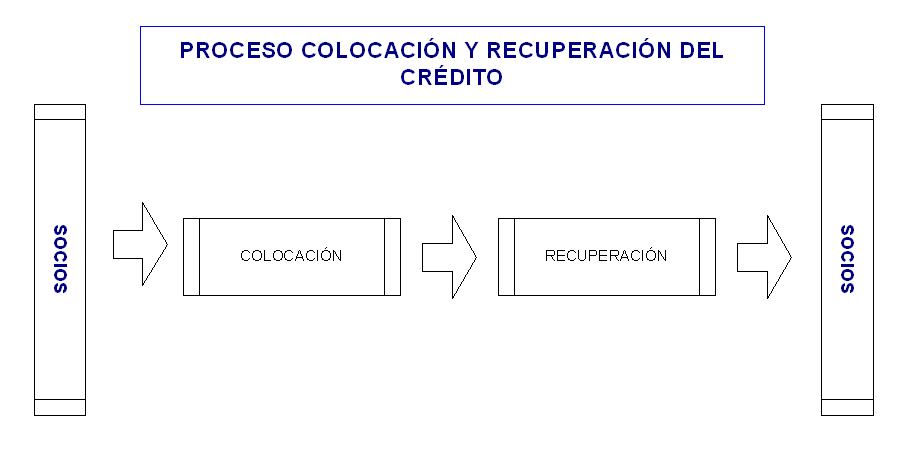 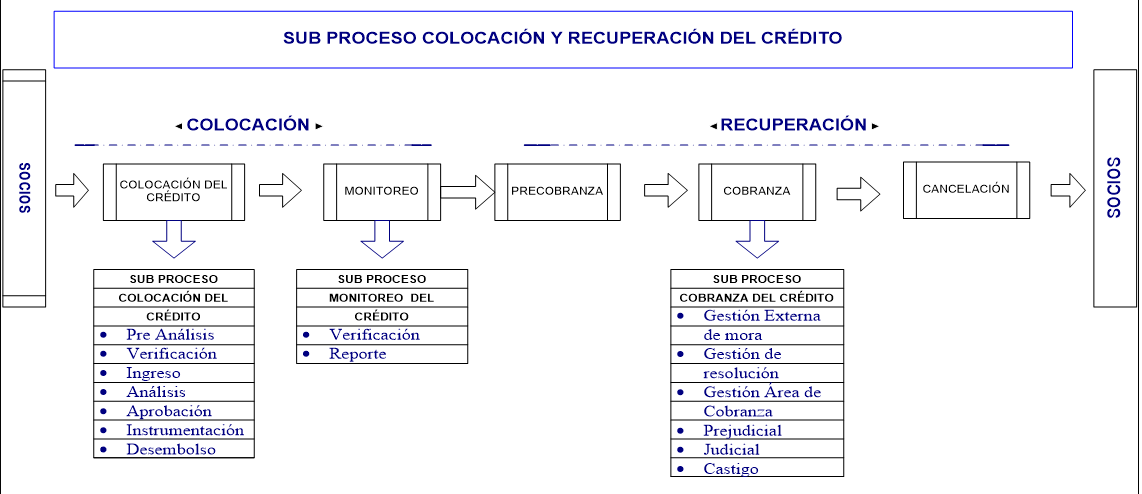 3 h y 9 min
5 h y 26 min
1 h y 35 min
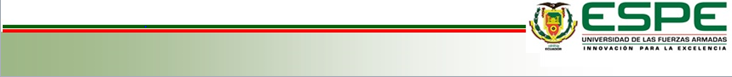 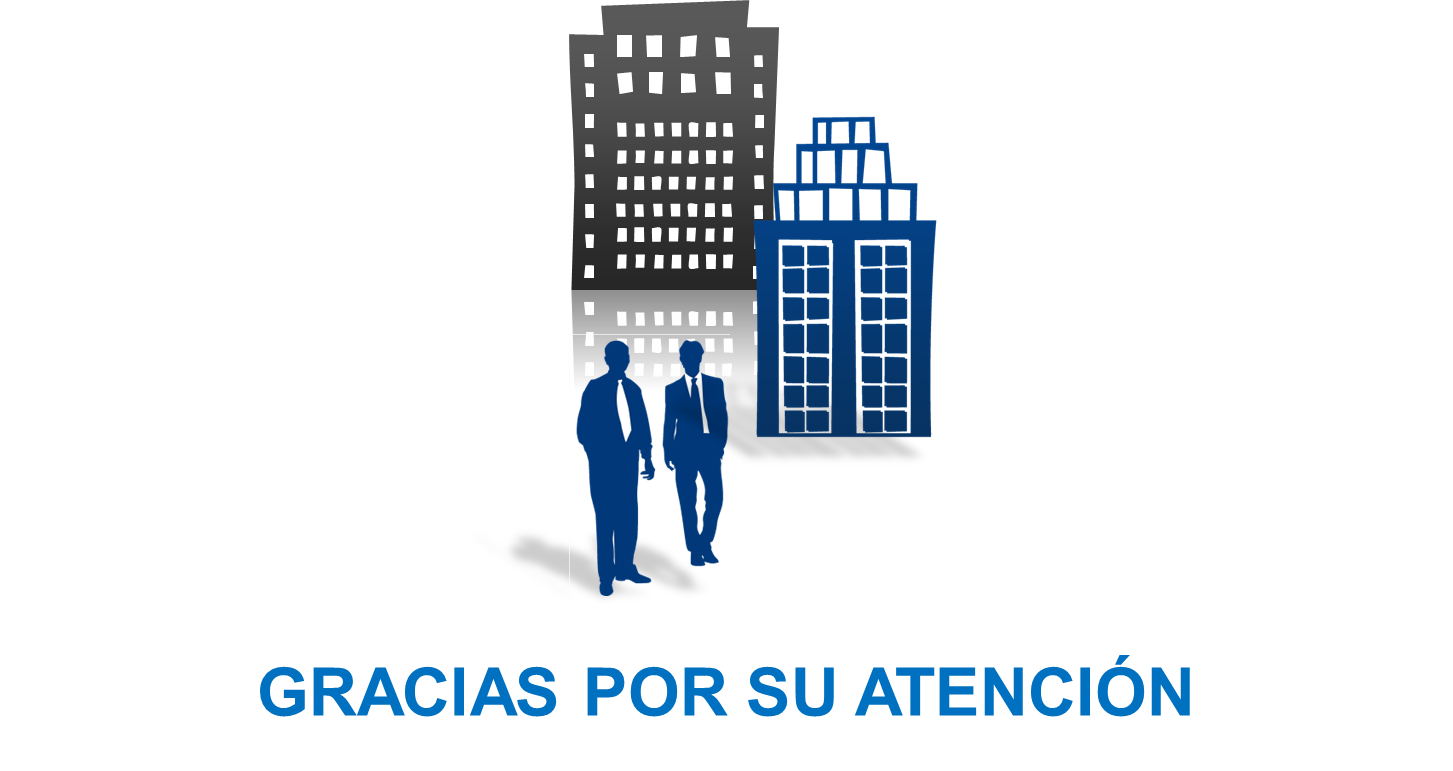 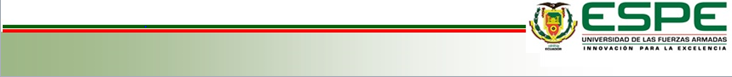